Крупнейшие агломерации Европы
МБОУ Лицей № 25
города Димитровграда
Ульяновской области 
Учитель географии 
Самойлова Наталья Николаевна
Москва – Россия 15 788  000 млн.чел
1
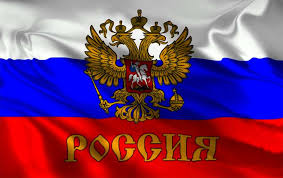 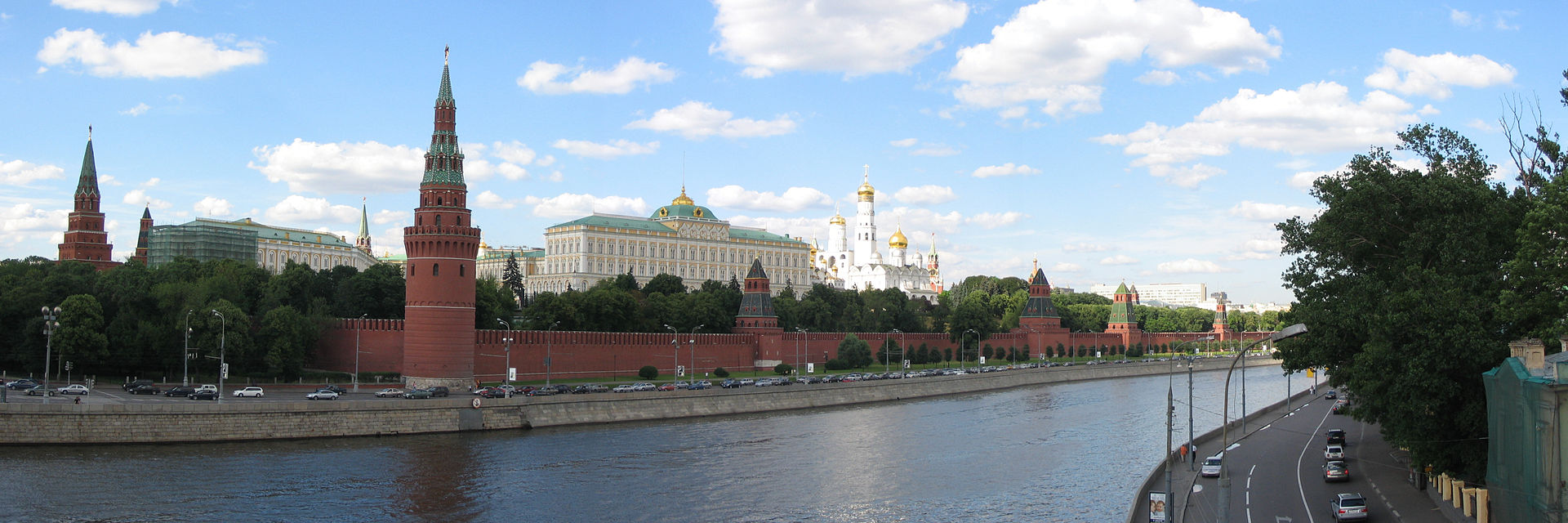 Москва - сити
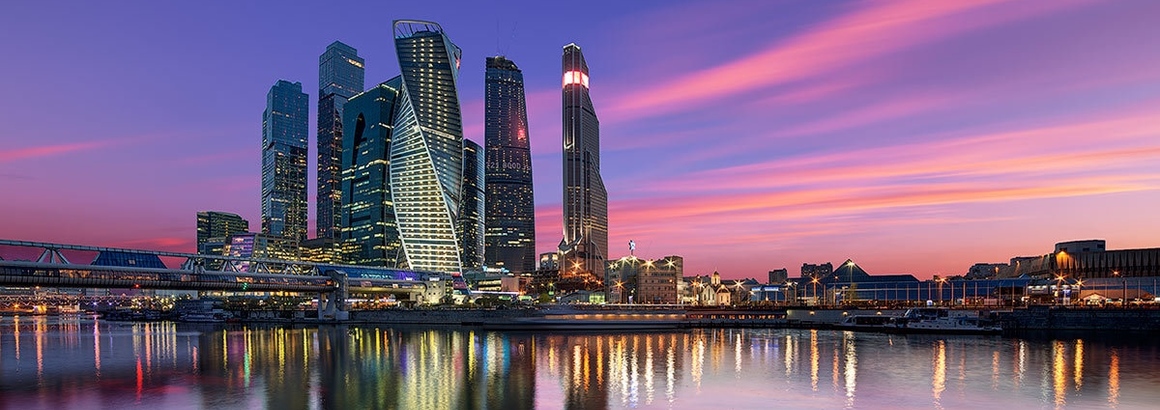 Офисный небоскреб  — 34-этажная «Башня 2000
Башня «Эволюция» — 255-метровый небоскреб, спиральной формой
      напоминающий молекулу ДНК.
Небоскреб «Меркурий Сити» Высота — 338,8 метра, 75 этажей.
Стамбул – Турция 12 919 000 млн. чел.
2
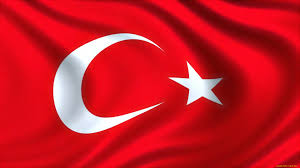 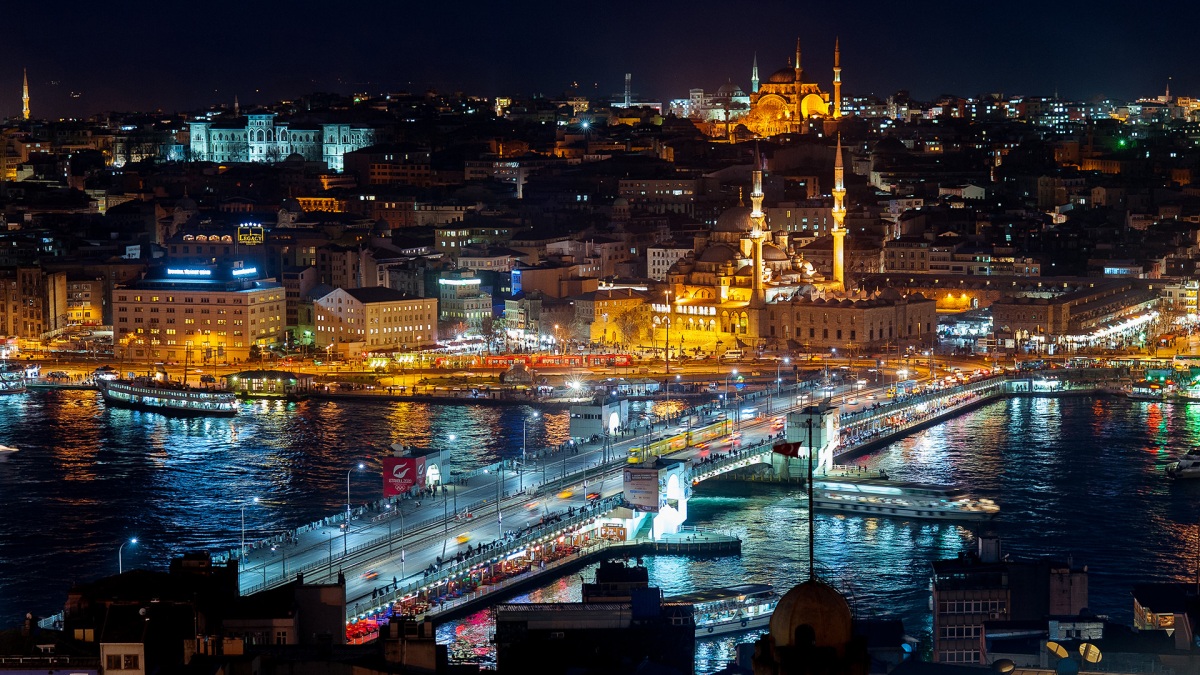 Глубая Мечеть – символ города
Образец исламской и мировой архитектуры. Расположена на берегу Мраморного моря
Париж – Франция10 869 000 млн. чел.
3
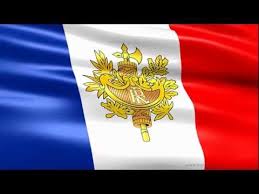 Нотр-Дам-де-Пари
Католический храм в центре Париже - символ французской столицы. 
Кафедральный собор архиепархии  Парижа.
Собор  не уничтожен , но благодаря книге Виктора Гюго
Лондон - Великобритания9 576 000 млн. чел.
4
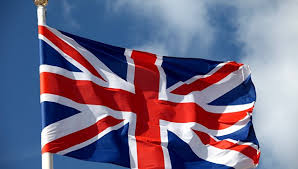 Букингемский дворец
Символ Туманного Альбиона.
Официальная лондонская резиденция британских монархов.
Рурская область - Германия7 312 000 млн. чел.
5
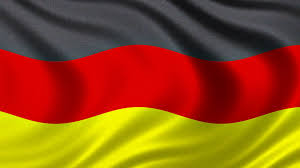 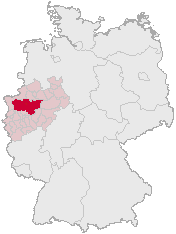 Сложный комплекс промышленных производств, включающий угольную, металлургическую, химическую промышленность, тяжелое (в том числе военное) машиностроение, энергетику и предприятия многих смежных отраслей.
Мадрид – Испания6 087 000 млн. чел.
6
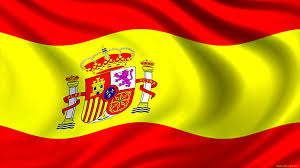 Кафедральный Собор Альмудена
Усыпальница королей
Милан – Италия 5 248 000 млн. чел.
7
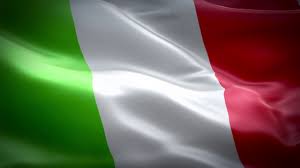 Миланский собор
Над алтарем находится гвоздь, который использовался для распятия Иисуса Христа
 мавзолей Джан-Джакомо Медичи
Санкт-Петербург – Россия4 899 000 млн. чел.
8
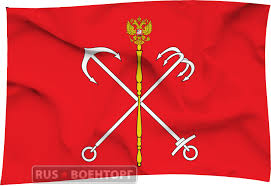 Второй по численности город России
Город федерального значения, административный центр Северо-Западного Федерального округа и Ленинградской области
.
Центр трех революций:
 1905- 1907 г.г. 
1917 год - Февральская революция
1917 год – Октябрьская революция
Барселона – Испания 4 604 000 млн. чел.
9
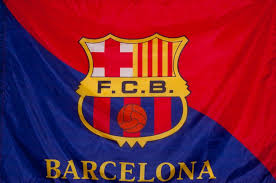 Кафедральный собор
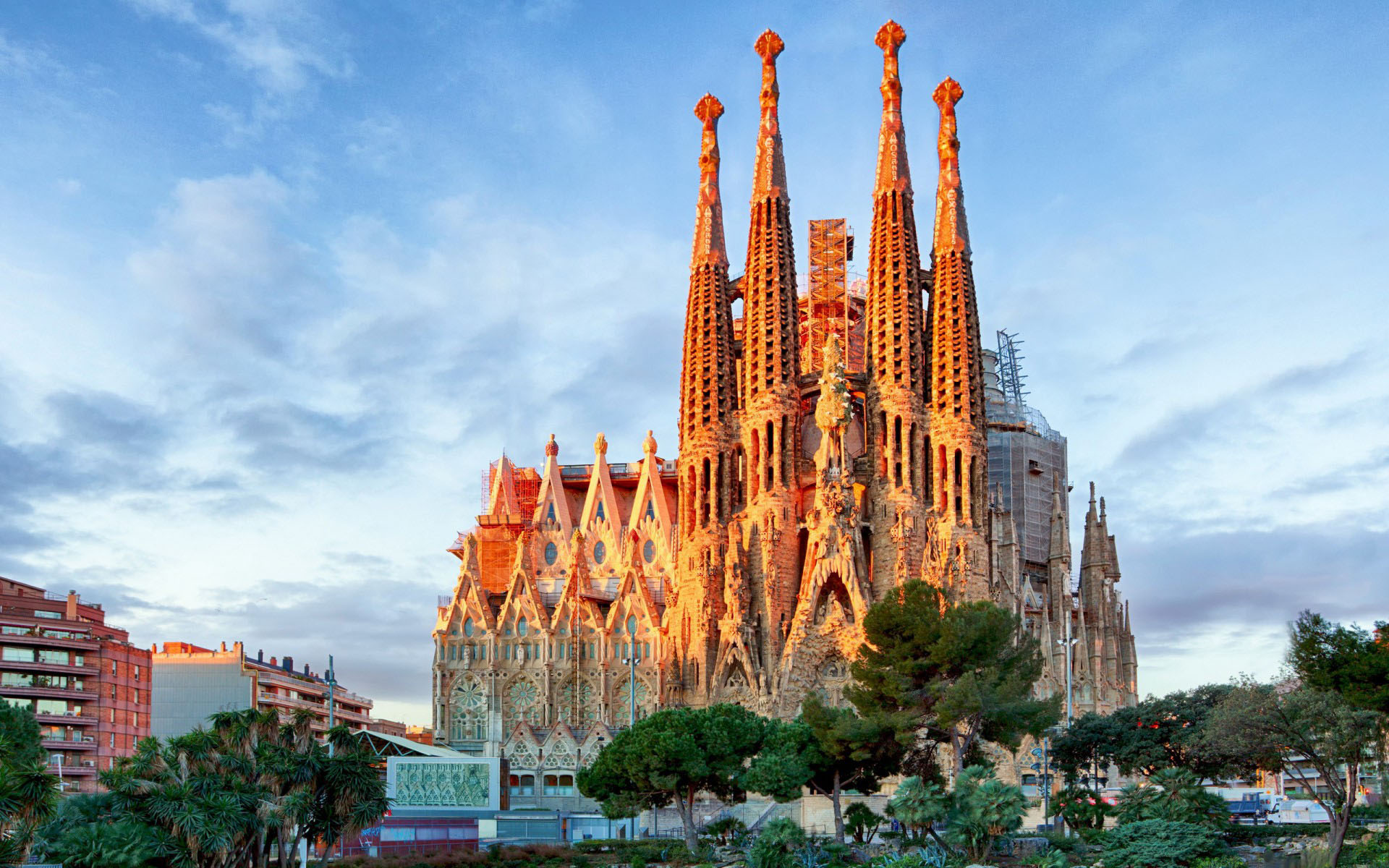 Здесь находятся:
скульптура Христа с флагмана каталонского флота,
13 белых гусей во славу святой Евлалии 
головокружительные виды на Барселону с купола собора.
Берлин – Германия 3 956 000 млн. чел.
10
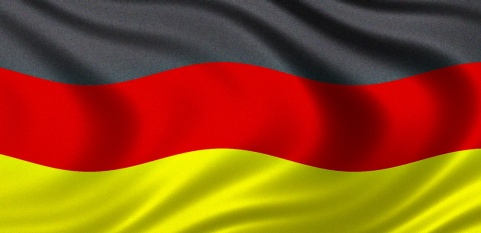 Рейхстаг
здание государственного собрания
В 1945 году  установлено знамя Победы
Спасибо за внимание